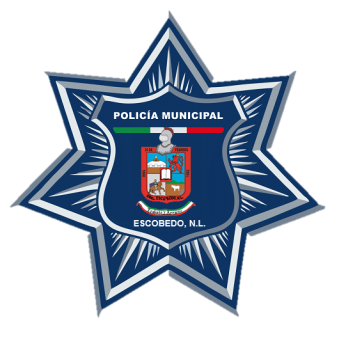 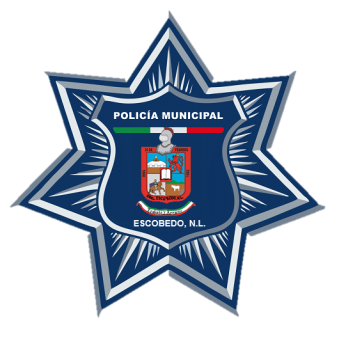 SECRETARIA DE SEGURIDAD Y JUSTICIA DE PROXIMIDAD
COMPARATIVO ENERO-MARZO  DELITOS PATRIMONIALES
FUENTE: C4 Y PGJ
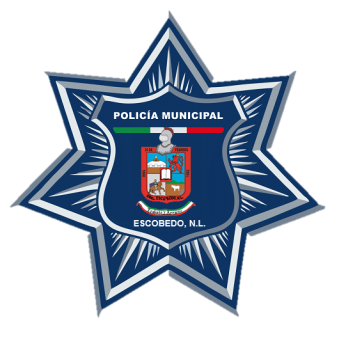 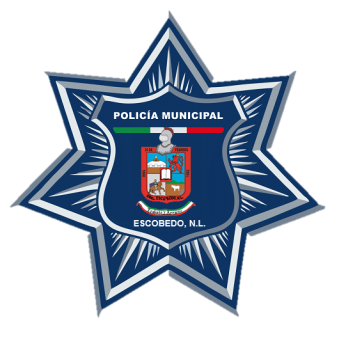 SECRETARIA DE SEGURIDAD Y JUSTICIA DE PROXIMIDAD
COMPARATIVO ENERO - MARZO DELITOS SOCIALES
FUENTE: C4 Y PGJ
QUEJAS 2017-2018